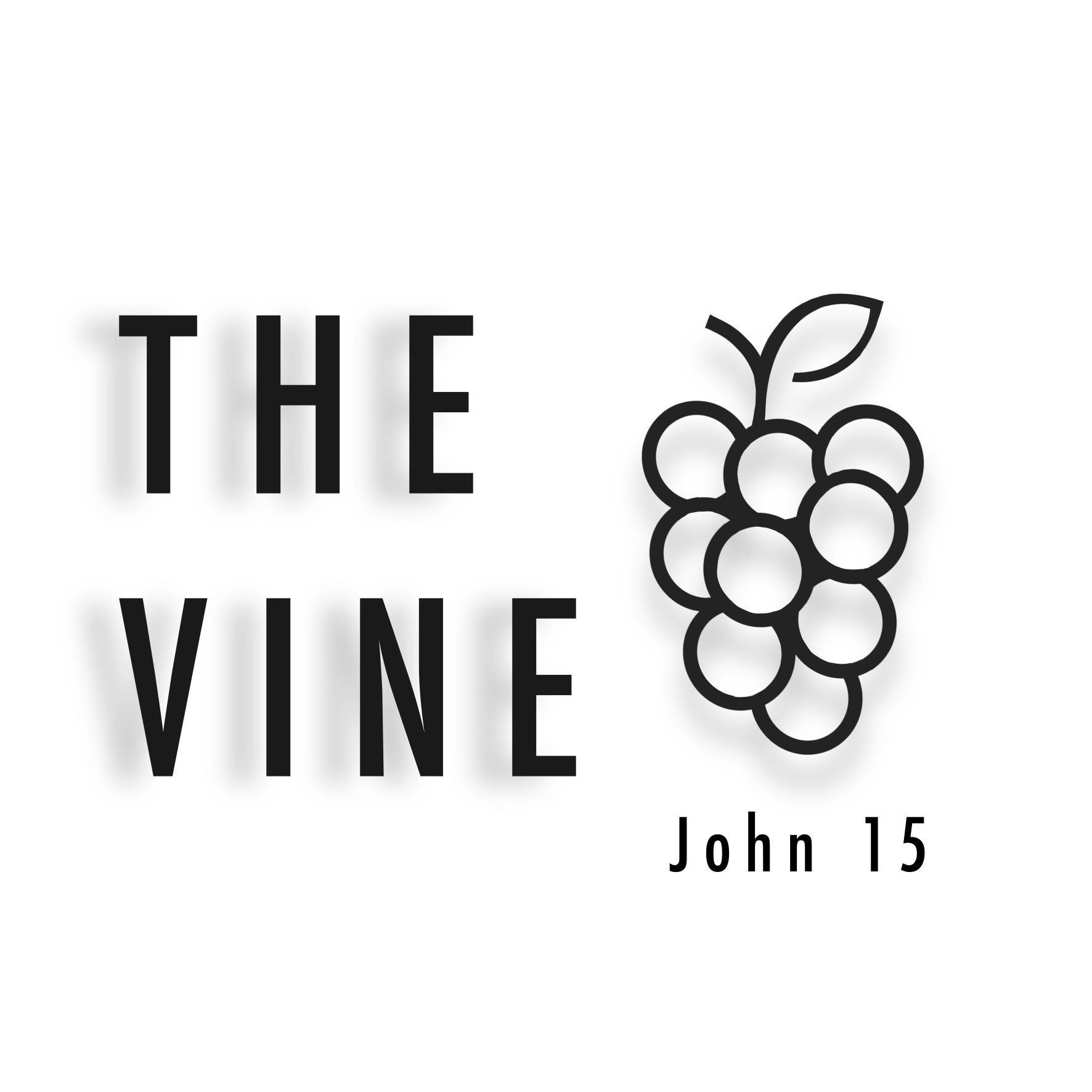 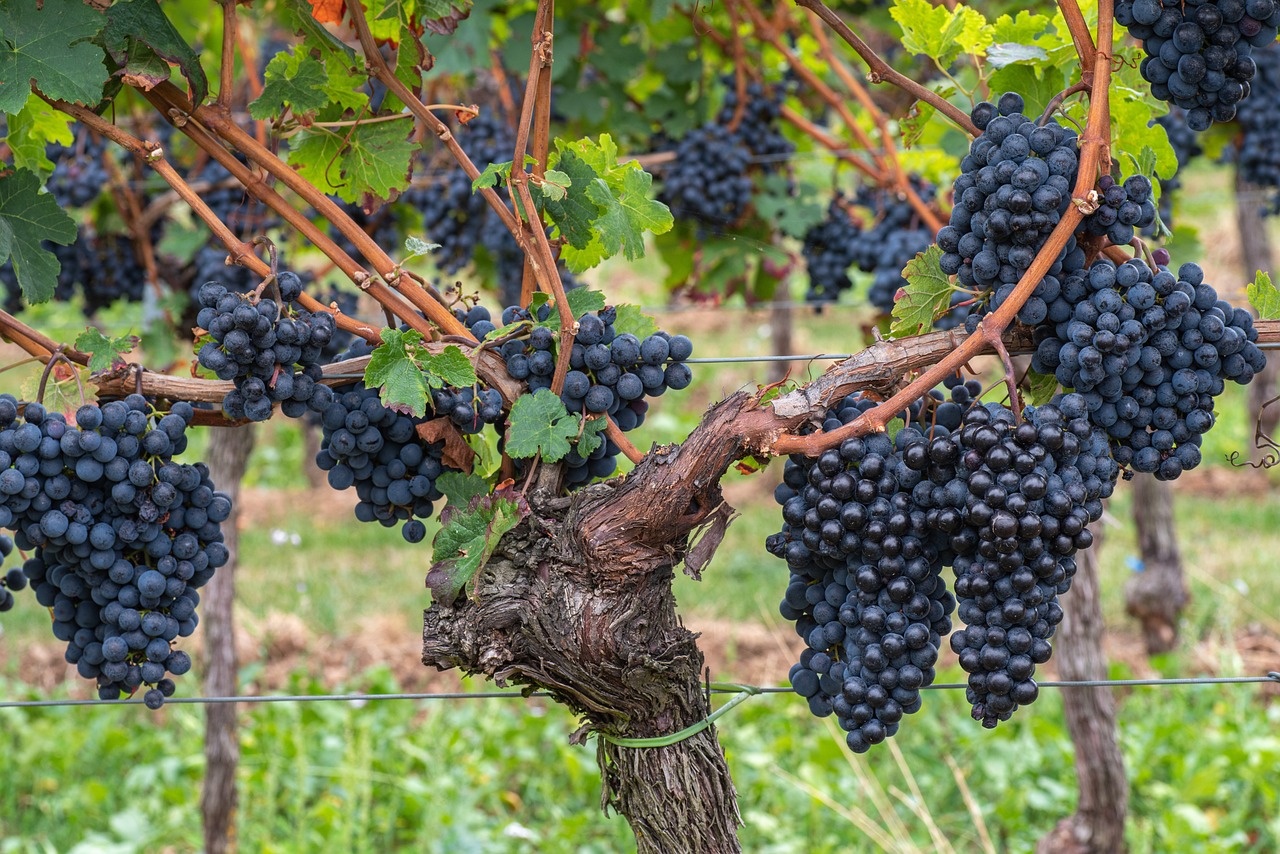 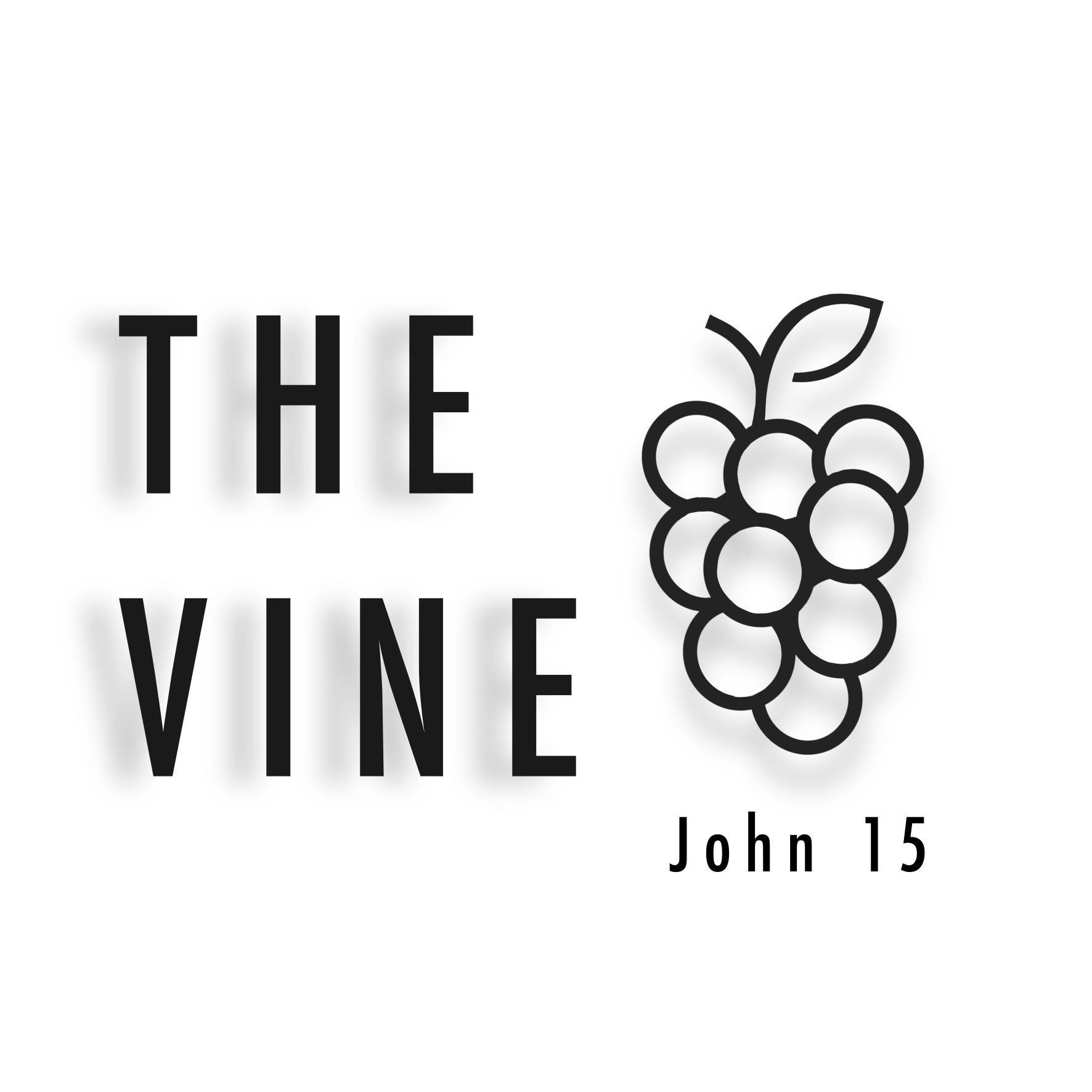 John 15: the total importance of Jesus
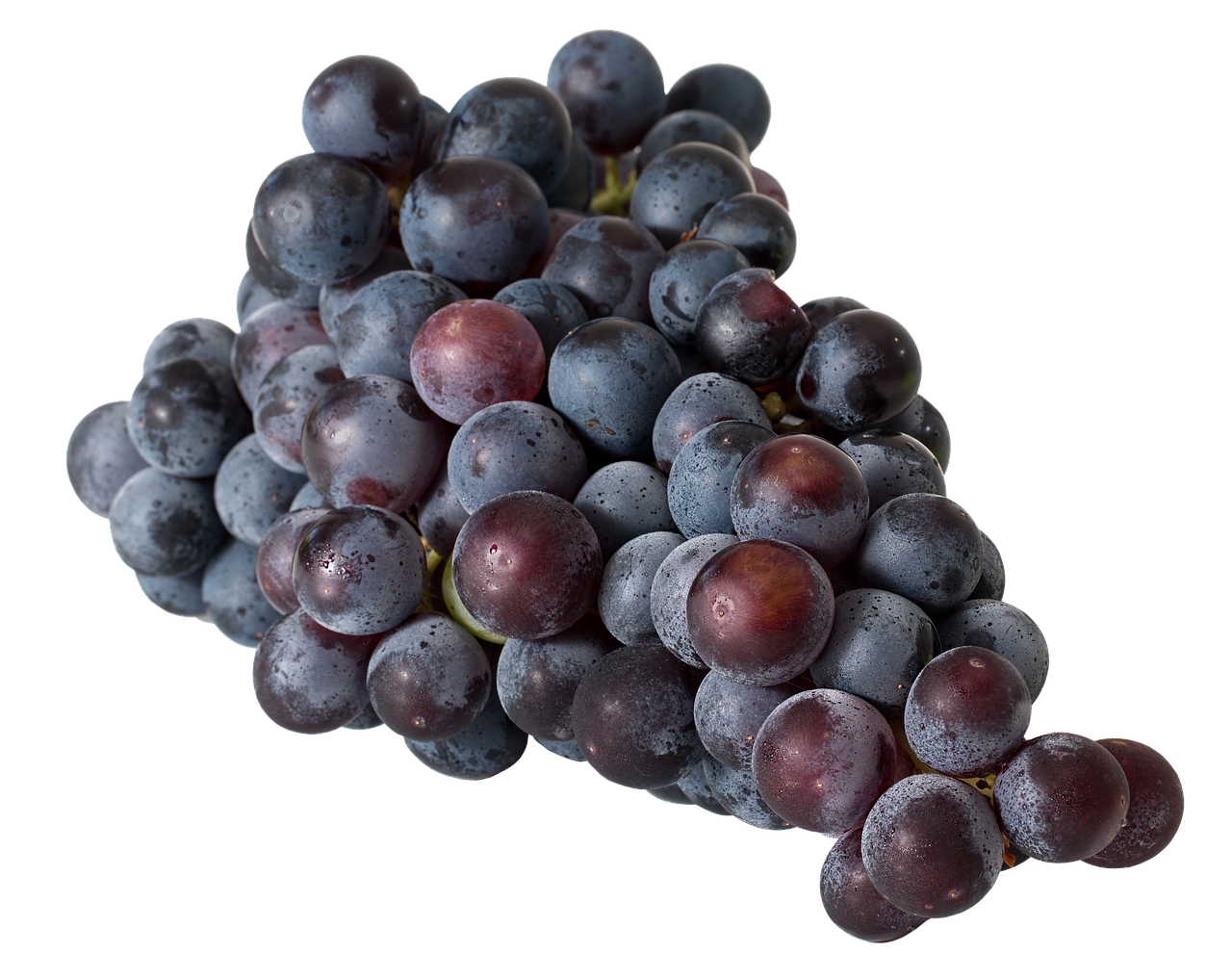 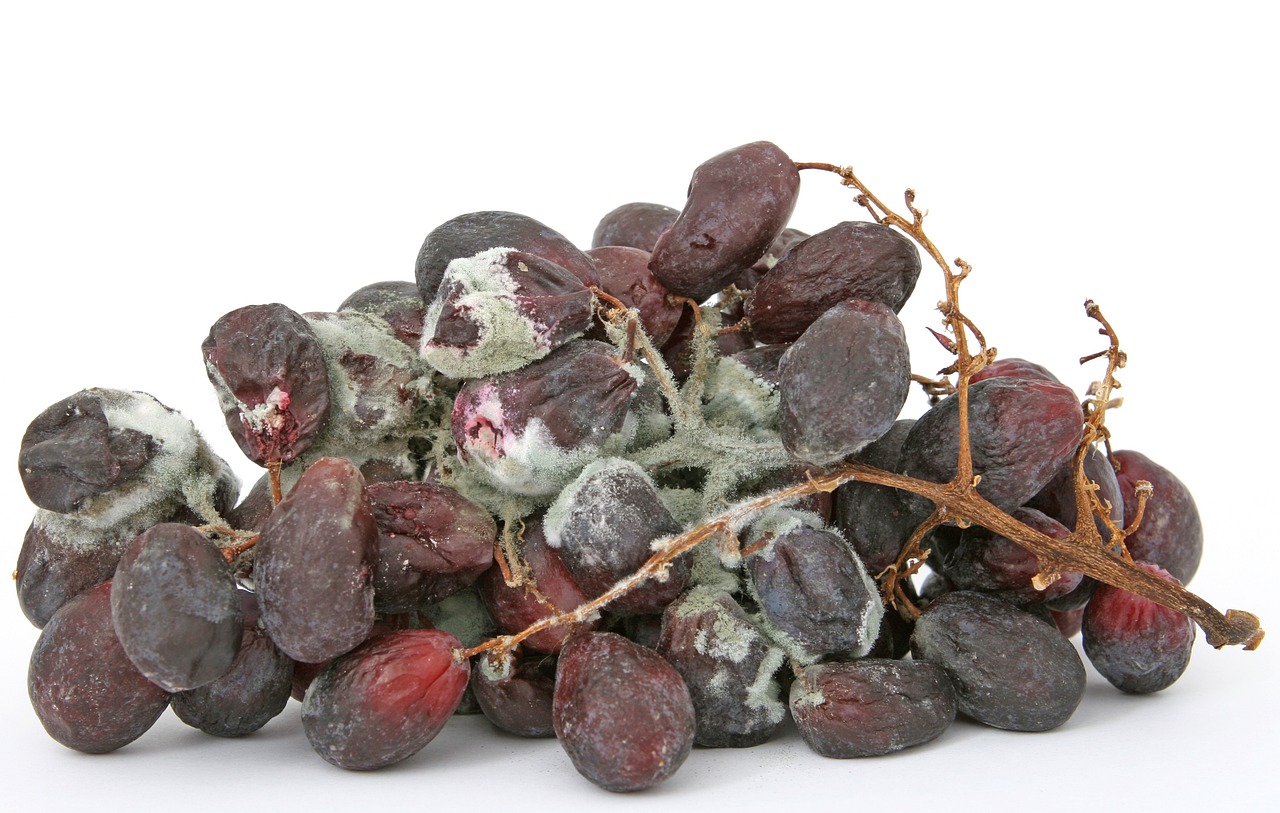 NT people (Church)
OT people (Israel)
JESUS!
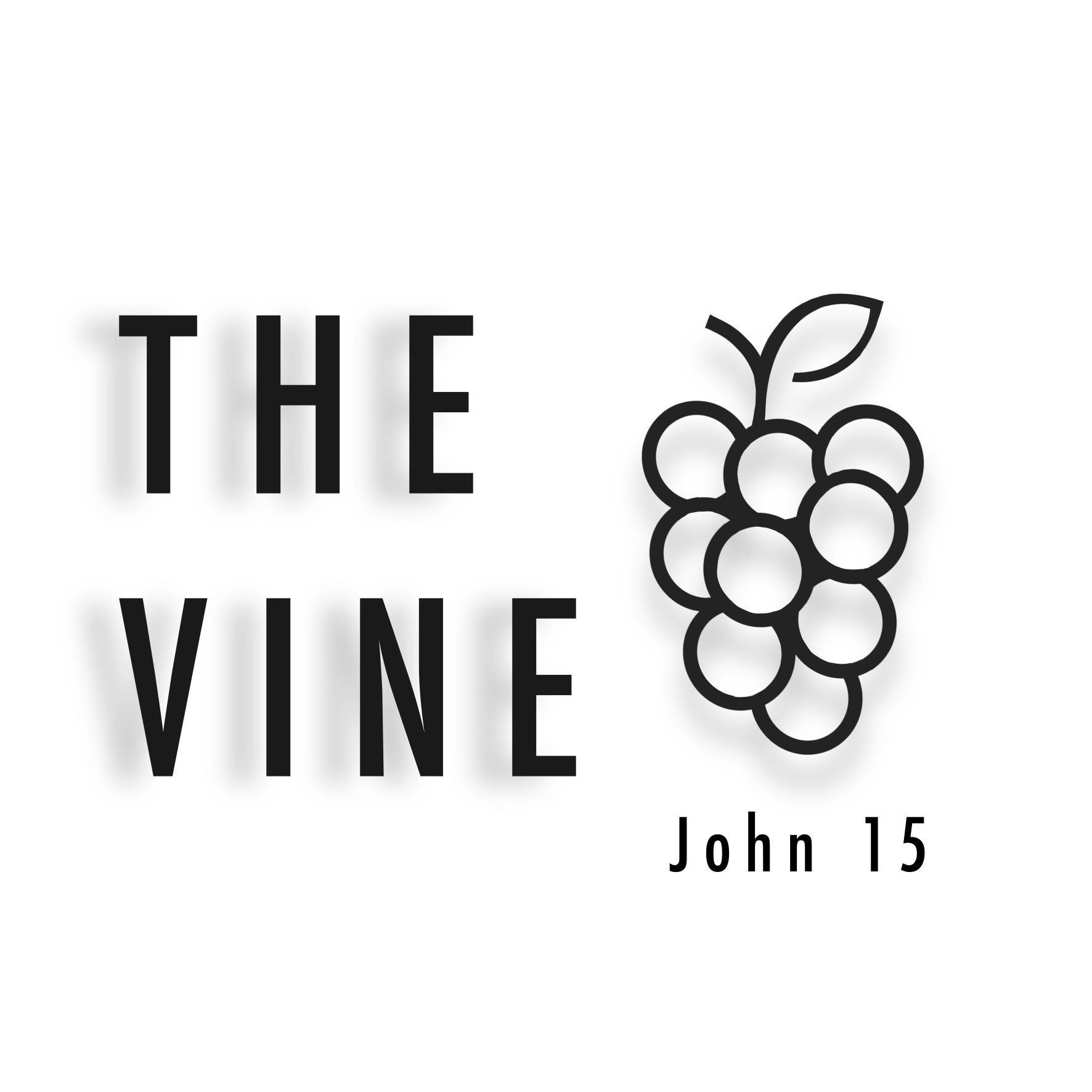 NT people (Church)
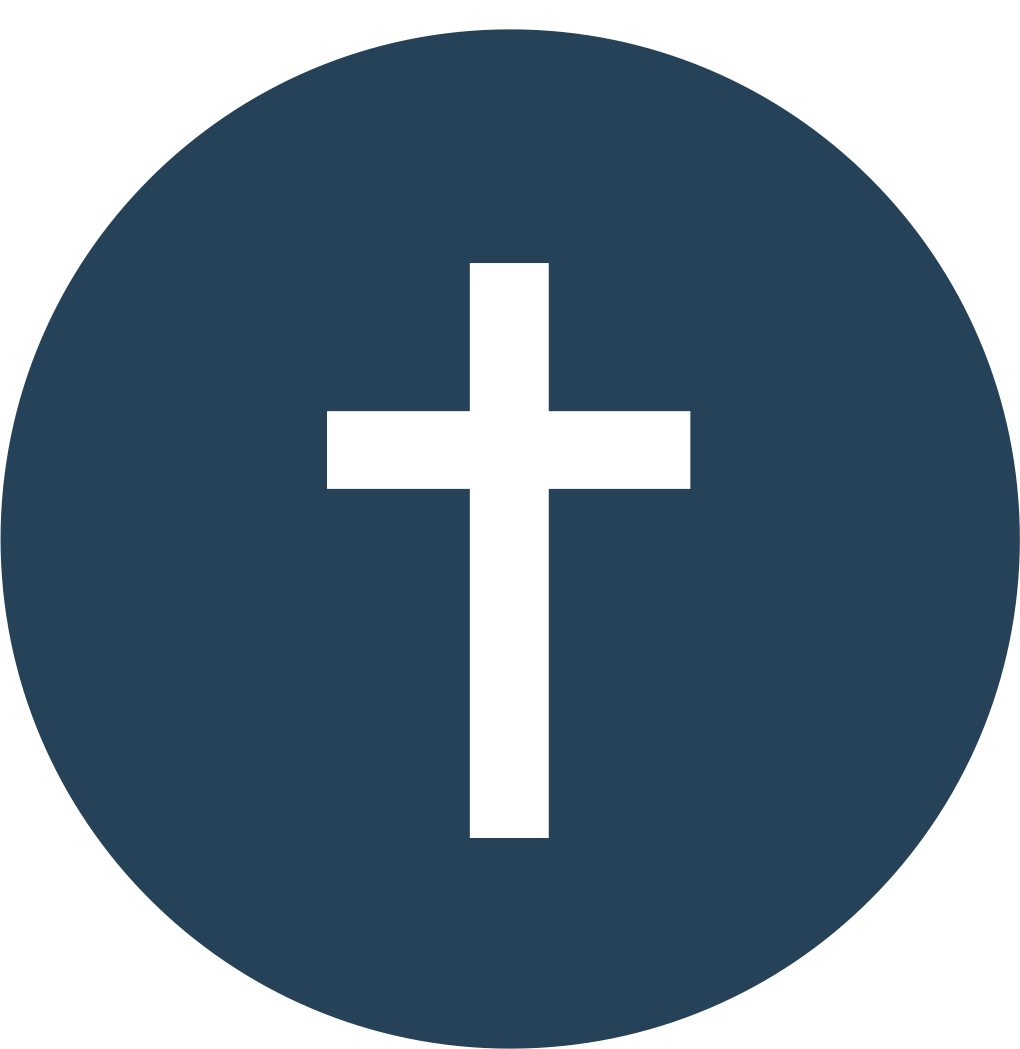 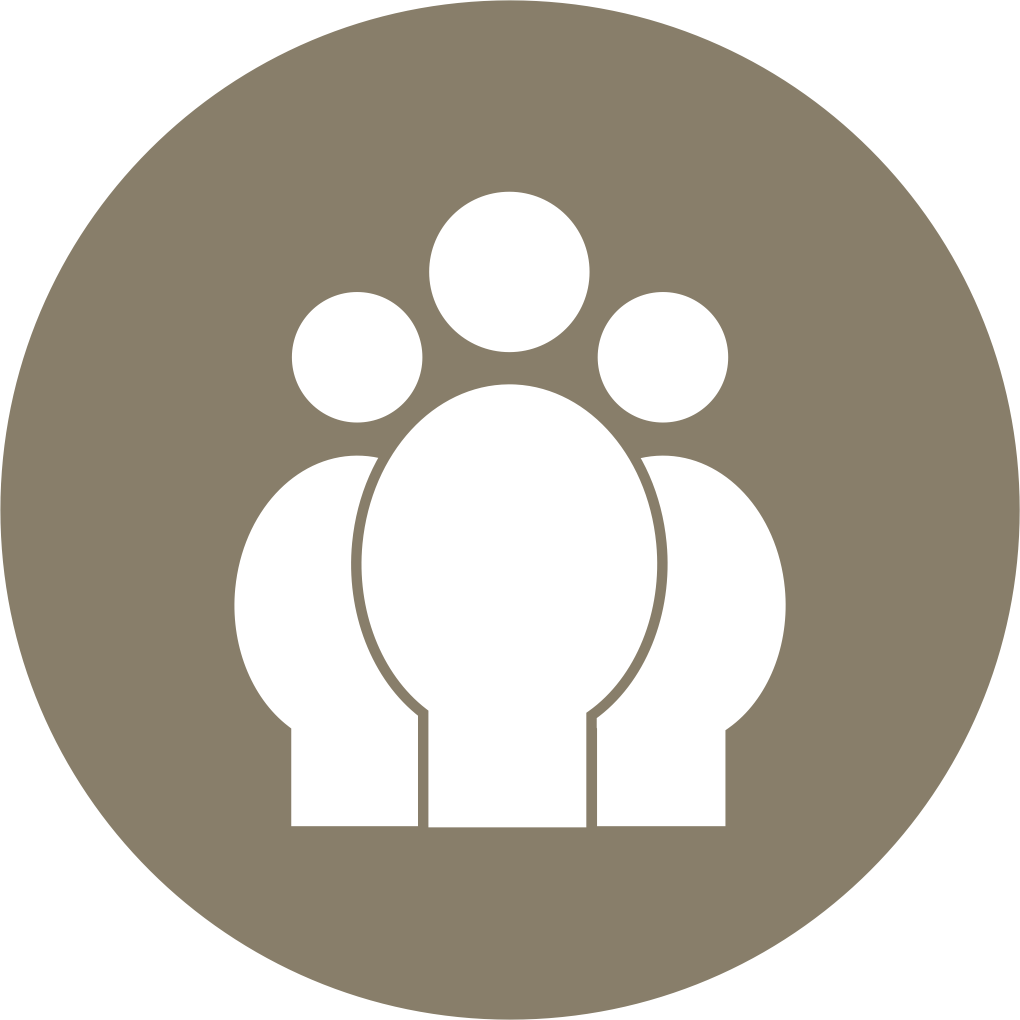 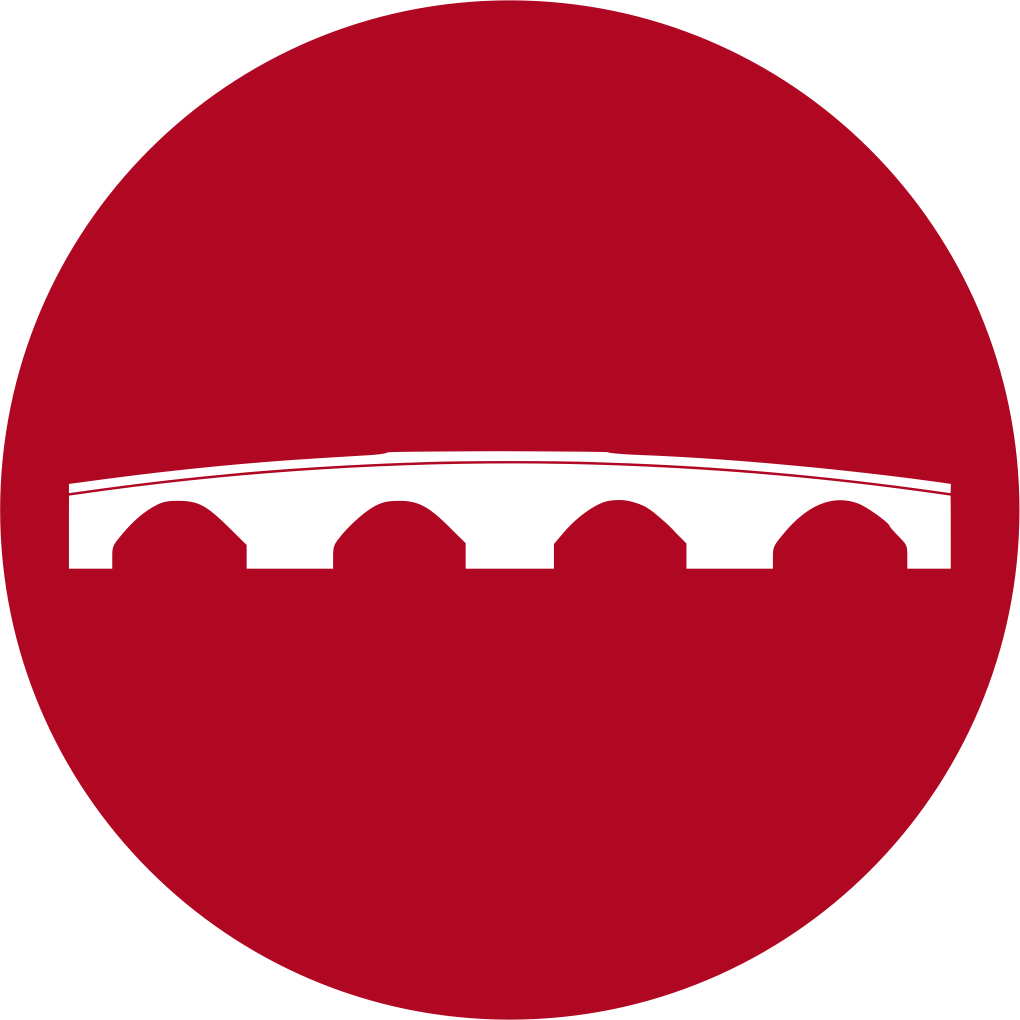 John 15: the total importance of Jesus
1)
2)
No fruit without Jesus!
V2b-3
V1-2a
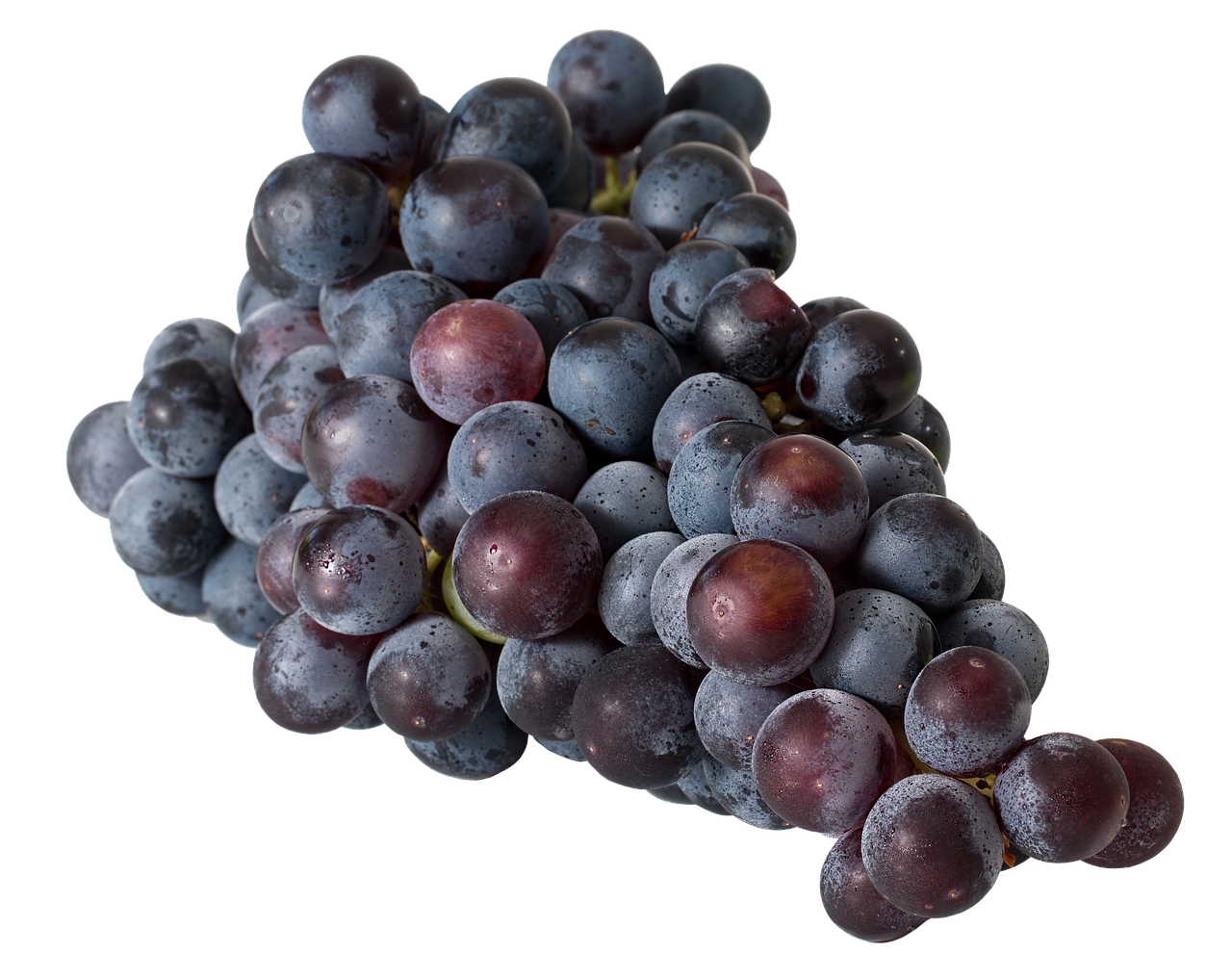 Summary:
V4
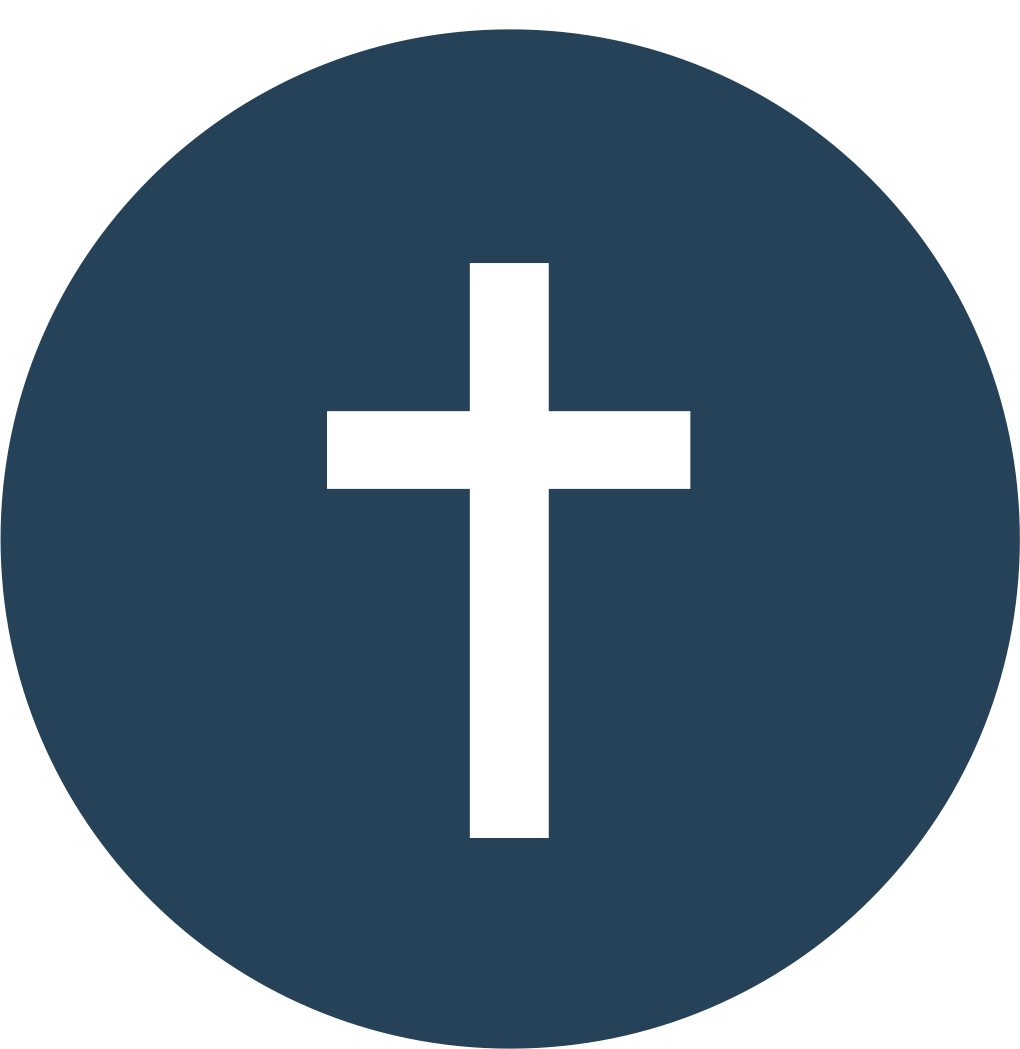 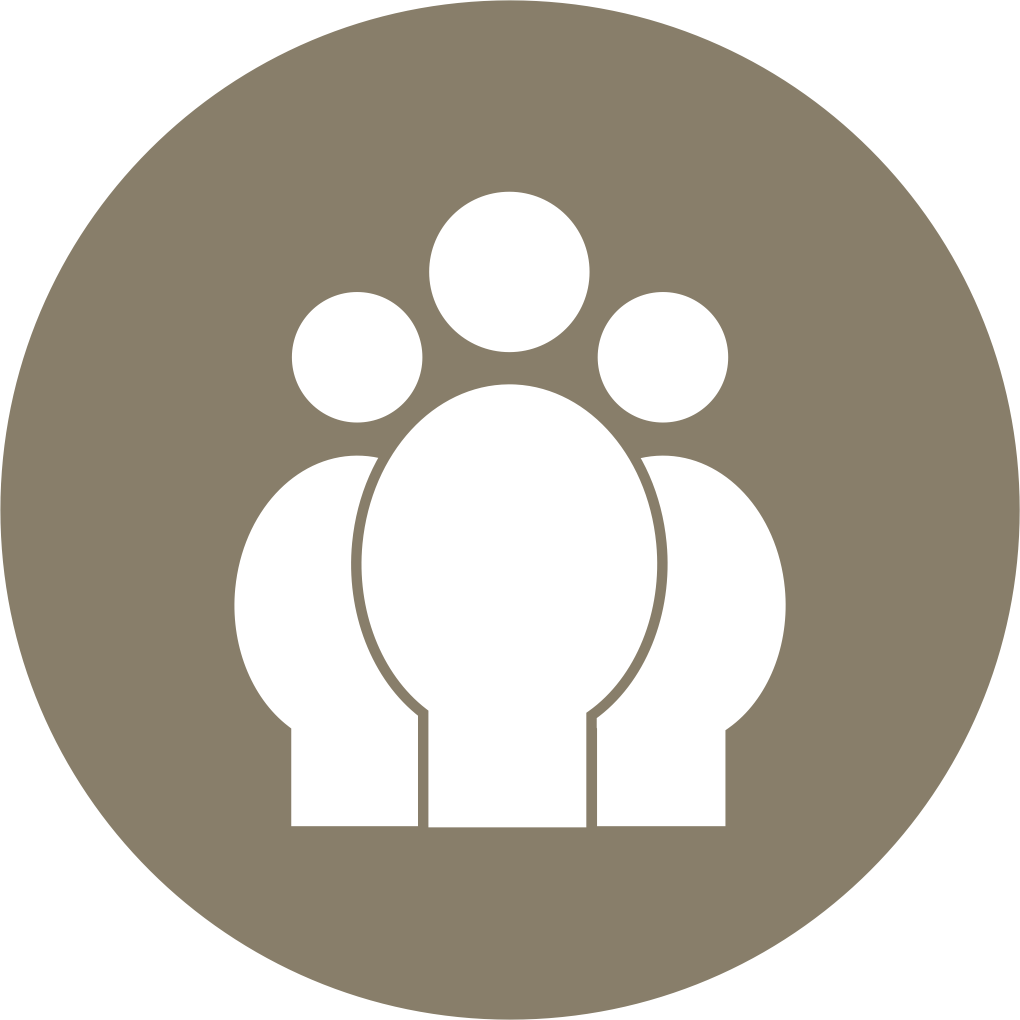 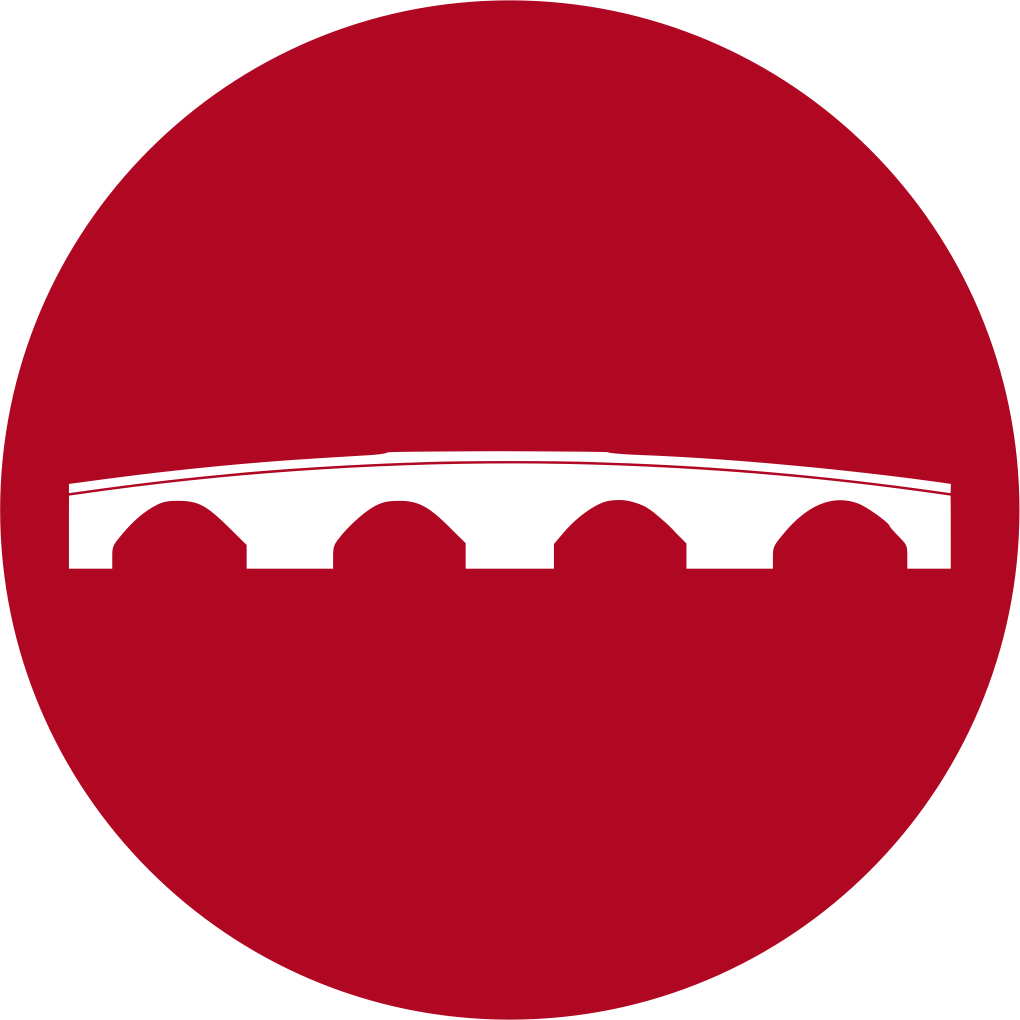 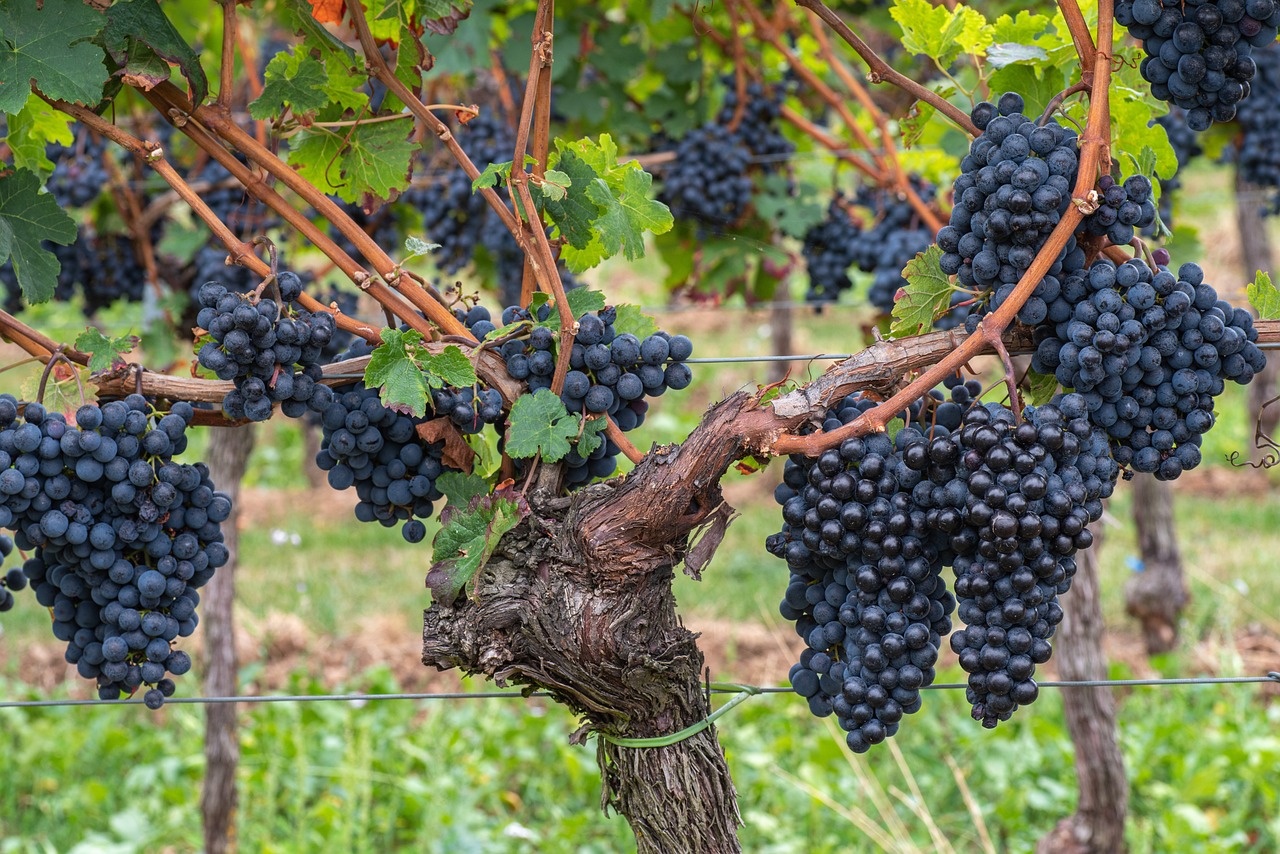 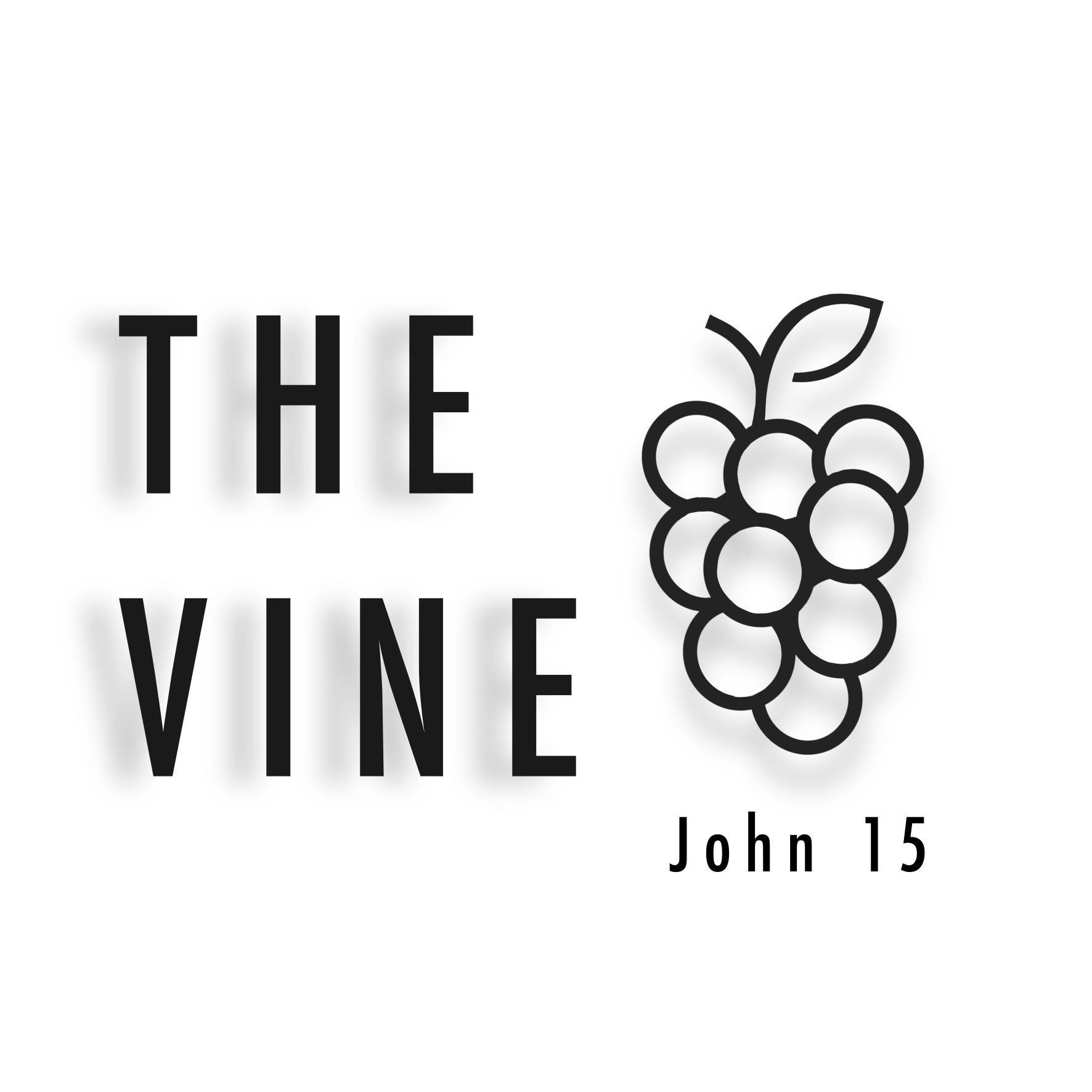 John 15: the total importance of Jesus
1)
2)
More fruit with Jesus’ pruning!
No fruit without Jesus!
V2b-3
V1-2a
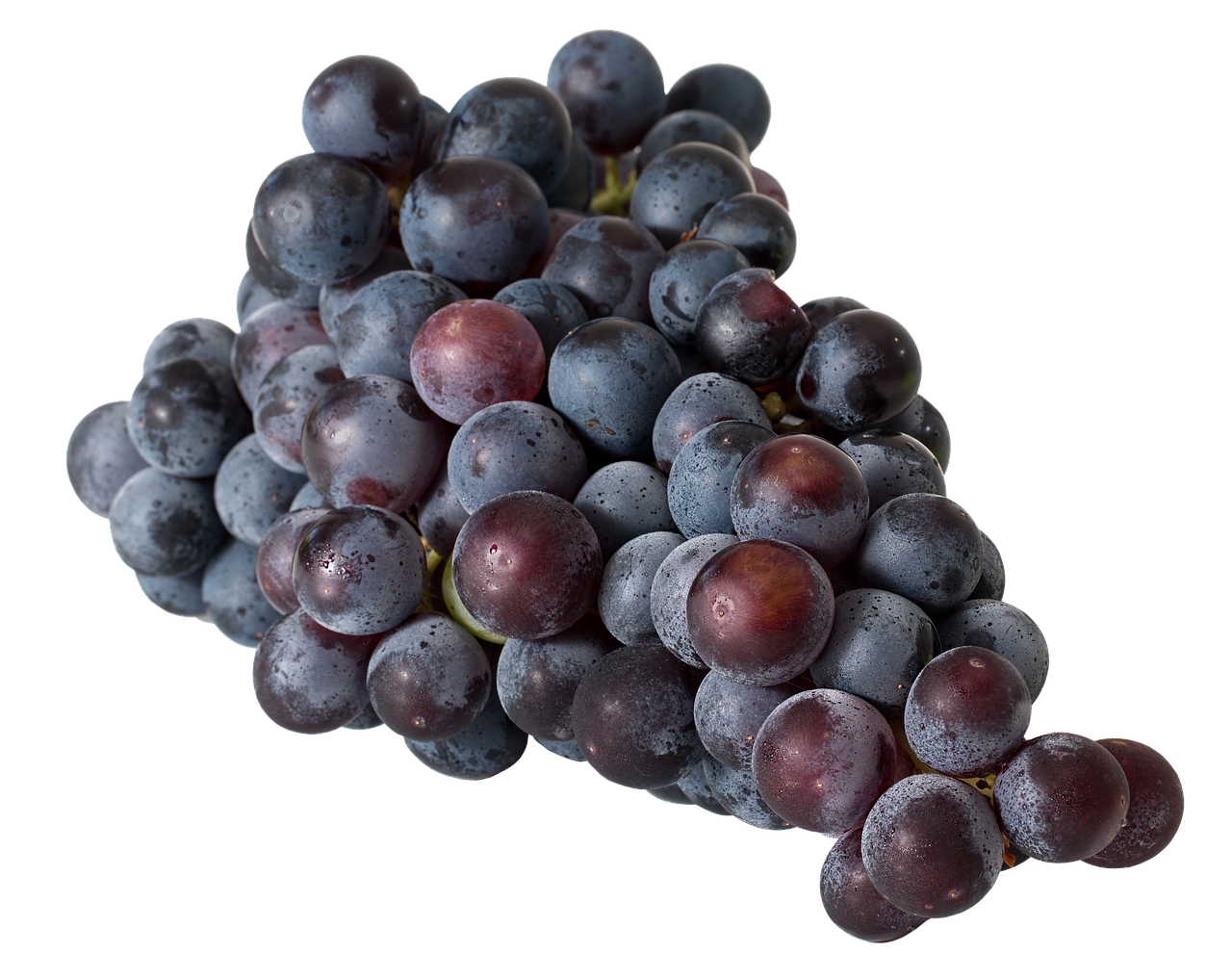 Summary:
V4
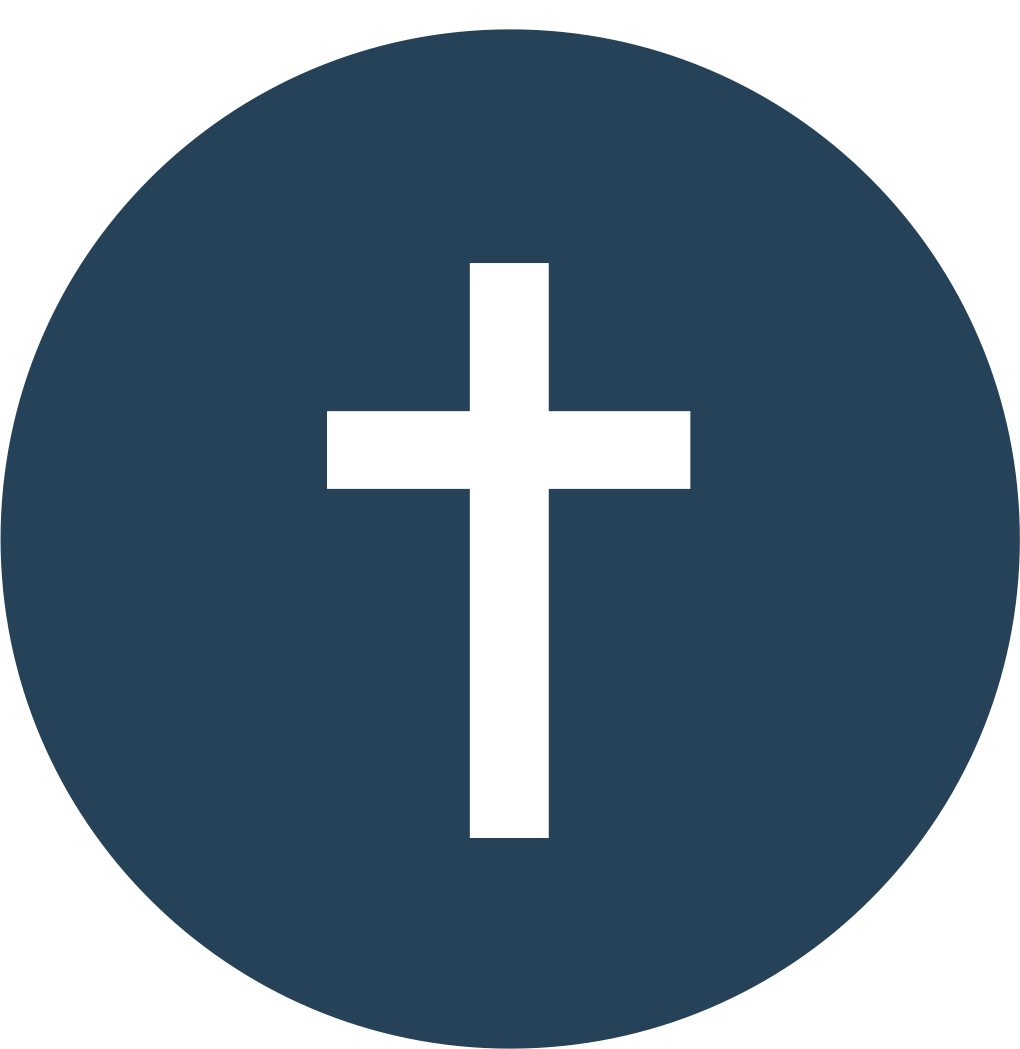 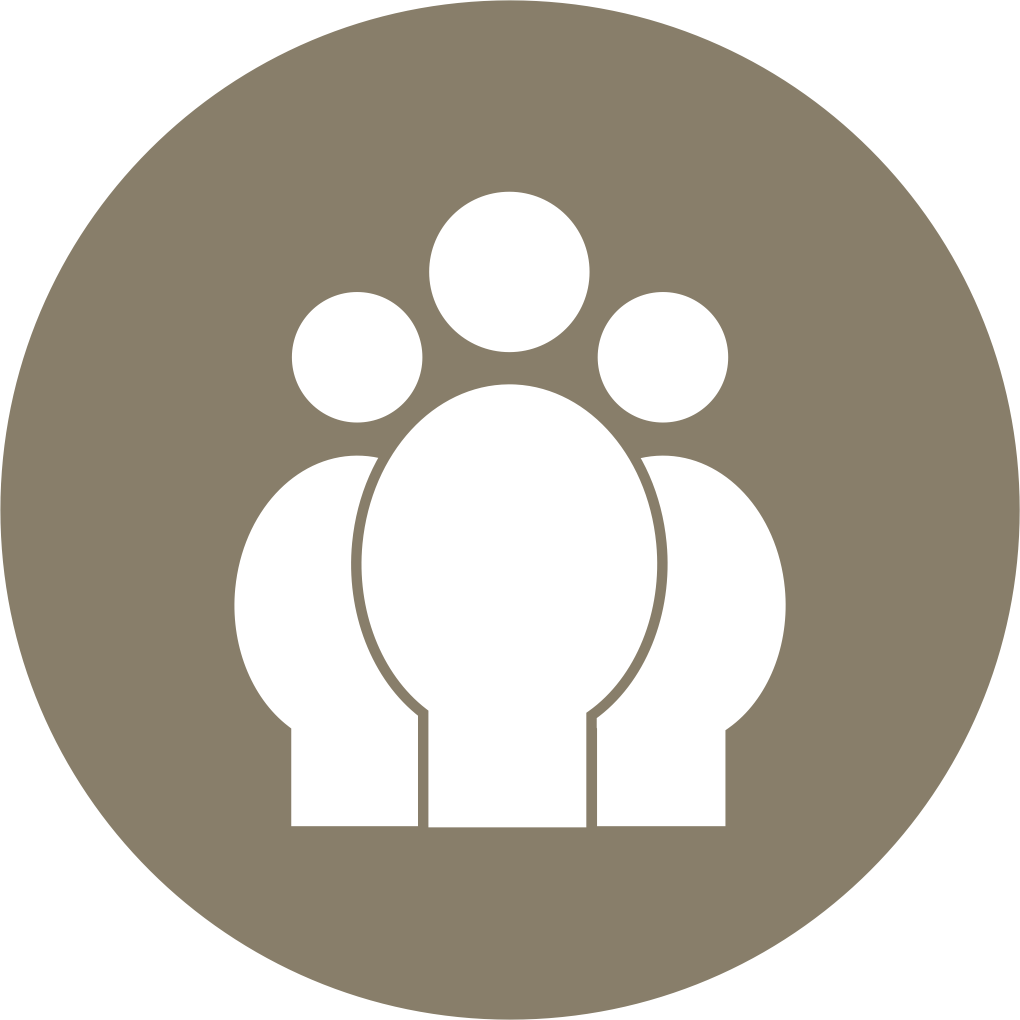 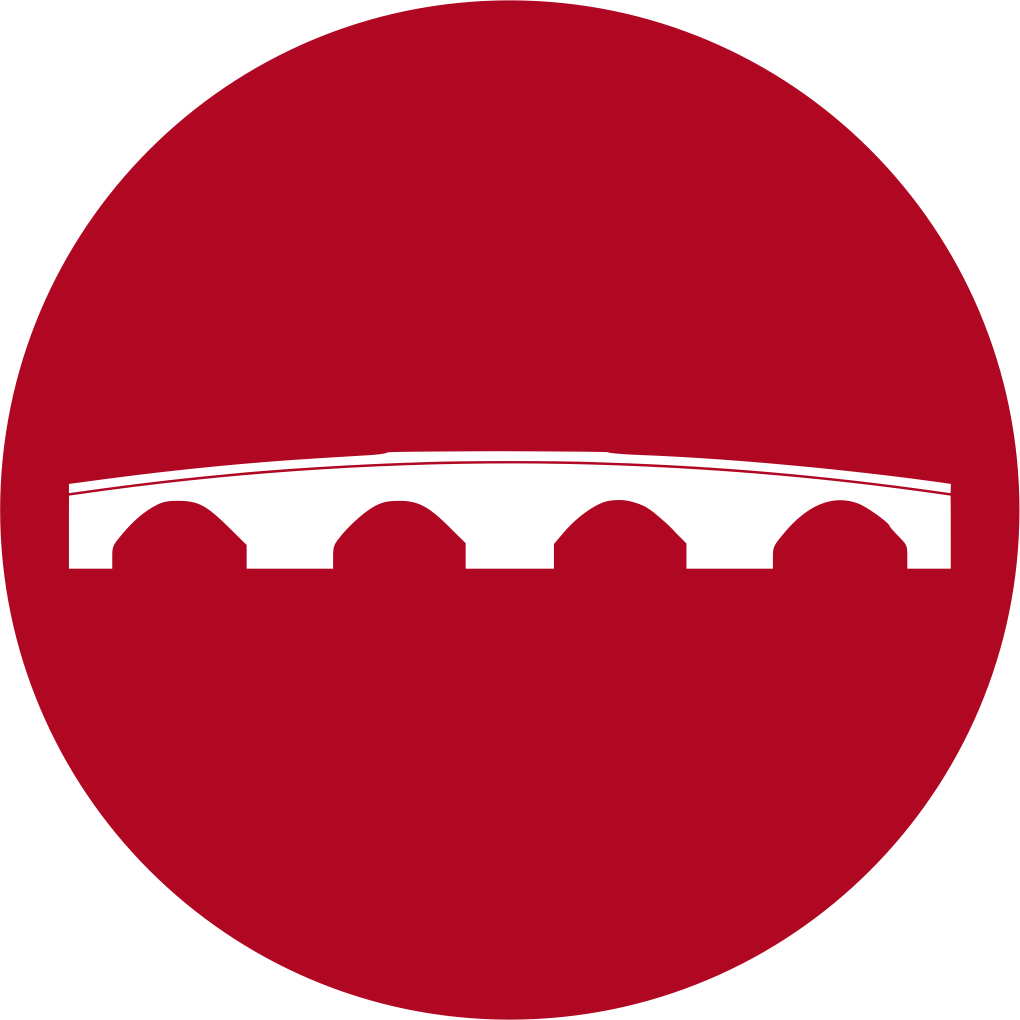